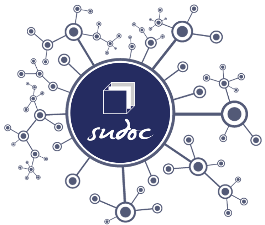 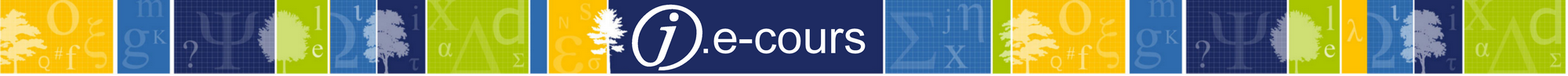 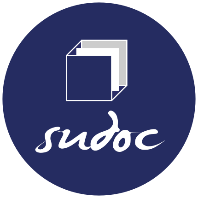 Signalement des ressources électroniques
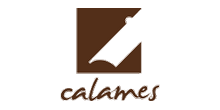 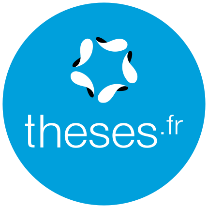 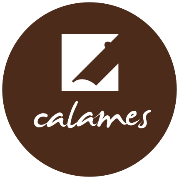 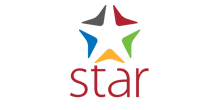 Description
Rendez-vous avec les experts
pour répondre à toutes les questions 
sur la production et l’utilisation 
des données de la base de connaissance BACON et du Sudoc
Public
Personnels gestionnaires de la documentation électronique, coordinateurs Sudoc, correspondants catalogage, catalogueurs dans le Sudoc,…
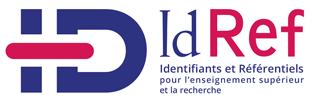 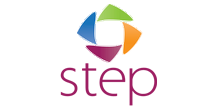 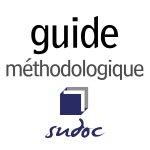 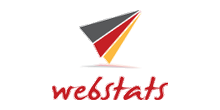 Intervenants
Delphine Bleesz, Thomas Fresneau, Julie Lempereur, Raluca Pierrot, Olivier Rousseaux
Modérateur : Laurent Piquemal
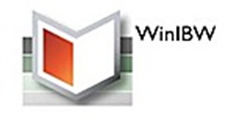 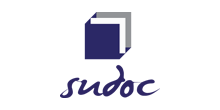 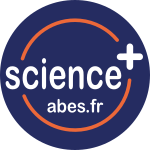 La formation débutera à 11h, merci de votre patience…Attention : La session sera enregistrée afin d'être diffusée sur notre plateforme d'autoformation http://moodle.abes.fr.En rejoignant cette session, vous consentez à ces enregistrements.
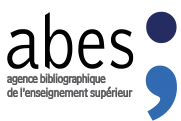 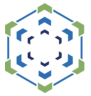 plan
Les données des ressources continues
Les flux BACON et Sudoc 
Les données des monographies et des autres documents assimilés
PARTIE 1 : ressources continues
Question :
On a conscience que la collection qui doit être raccrochée à la notice de ressource électronique d'un ebook est bien la collection électronique et non la collection imprimée. Nous avions eu une réponse via ABESSTP qu’il fallait une volonté éditoriale manifeste d’avoir la collection électronique. Ce qui n’est pas toujours facile à déterminer. Les règles sont-elles toujours les mêmes que pour le papier pour les demandes ISSN (on fait une demande de numérotation ISSN pour la collection à partir de 5 ouvrages publiés dans cette collection ? )Cf réponse ABESSTP qui date un peu mais qui semble d’actualité : https://stp.abes.fr/node/43128/edit?origine=sudocpro« Comme cela a été évoqué lors de la Journée CR 2016, il apparaît que la numérotation d'une collection électronique est acceptée lorsque l'intention de l'éditeur est clairement établie et prouvée par la présence d'une URL spécifique qui donne accès à l'ensemble des ouvrages numérisés de ladite collection. »
[Speaker Notes: La présence d'une URL spécifique donnant accès à l'ensemble des ouvrages de la collection suffit à prouver la volonté éditoriale manifeste. Les règles concernant les demandes de numérotation sont identiques à celles de l’imprimé : il faut faire une demande de numérotation uniquement si les notices de collection comportent au moins 5 vol. dans le Sudoc

Règles dans manuel de l’ISSN : https://www.issn.org/fr/comprendre-lissn/regles-d-attribution/supports-numeriques/]
Question :
Pouvez-vous nous rappeler les équations de recherche pour retrouver les RE sur lesquels est localisée une bibliothèque donnée ? Par exemple On connait l'équation pour retrouver les monographies (tdo o; che edi ,,) mais nous n'arrivons pas à faire la même chose pour les publications en série.
[Speaker Notes: Pas de possibilité d’isoler uniquement les périodiques électroniques dans la recherche avec Winnie (tdo t = toutes les ressources continues)
Mais possibilité d’utiliser Periscope : recherche par RCR, puis filtres sur type de document et de support => export]
Question :
Pour les bases de données closes, pourrait-on reporter les informations actuellement signalées en B301 en B830 ? La zone B301 est en affichage public et peut prêter à confusion.
Exemple de commentaire : 
« Notice conservée dans le Sudoc comme « notice de gestion » par l'établissement CERCLES en charge de ce 
corpus le 2019-05-06 sans demande de numérotation à ISSN » (PPN 235628476) 

ou 
« Notice conservée dans le Sudoc comme notice de gestion le 2021-11-18 (bouquet commercial). 
Ne doit pas faire l’objet d’une demande de numérotation ISSN. » (PPN 199325758)
[Speaker Notes: La zone 830 étant une note de gestion interne, vous pouvez l’utiliser, pour ce type de signalement, puisque ce type d’information n’intéresse par le lecteur/utilisateur final.
Exemple de commentaire : 
« Notice conservée dans le Sudoc comme « notice de gestion » par l'établissement CERCLES en charge de ce corpus le 2019-05-06 sans demande de numérotation à ISSN » (PPN 235628476) ou « Notice conservée dans le Sudoc comme notice de gestion le 2021-11-18 (bouquet commercial). Ne doit pas faire l’objet d’une demande de numérotation ISSN. » (PPN 199325758)]
Question :
Les ressources continues et l'articulation 371/856. l'ajout d'autant de 371 que de 856 ne rend pas l'information toujours claire. Ne peut-on pas indiquer en 371 la ressource à laquelle se réfèrent les droits d'accès ? ex. ISSN 1777-5817
Exemple pour un titre en libre accès sur plusieurs plateformes (PPN 104152559, cas hybride) :
 
371 0#‎$alibre et intégral. articles (1830-1940) disponibles en texte intégral (SorbonNum)
371 0#‎$apartiellement libre et intégral. articles (2016-...) disponibles en texte intégral (EDP Sciences)
371 0#‎$apartiellement libre et intégral. articles (1940-...) disponibles en texte intégral (Geosciences World)
856 4#‎$uhttps://patrimoine.sorbonne-universite.fr/idurl/1/2639‎$zArticles disponibles sur SorbonNum (1830-1940)
856 4#‎$uhttps://www.bsgf.fr/fr/component/issues/‎$zArticles disponibles sur EDP Sciences (2016-....)
856 4#‎$uhttps://pubs.geoscienceworld.org/bsgf/list-of-years‎$zArticles disponibles sur Geoscience World (1940-....)
[Speaker Notes: en effet, il faut indiquer en zone 371 autant d’informations que nécessaire, *penser d’ailleurs à utiliser / exploiter au maximum les sous-zones proposées* pour permettre de rattacher chaque zone à la bonne zone 856. 
Par exemple, la sous-zone $8 peut être utilisée pour préciser la partie de la ressource concernée
Chaque 856 pourra être complétée par un champ 371 pour chaque plateforme de diffusion, ou pour chaque section numérisée.
Par exemple pour un titre en libre accès sur plusieurs plateformes (PPN 104152559, cas hybride) cela donne :
 
371 0#‎$alibre et intégral. articles (1830-1940) disponibles en texte intégral (SorbonNum)
 
371 0#‎$apartiellement libre et intégral. articles (2016-...) disponibles en texte intégral (EDP Sciences)
 
371 0#‎$apartiellement libre et intégral. articles (1940-...) disponibles en texte intégral (Geosciences World)
 
 856 4#‎$uhttps://patrimoine.sorbonne-universite.fr/idurl/1/2639‎$zArticles disponibles sur SorbonNum (1830-1940)
856 4#‎$uhttps://www.bsgf.fr/fr/component/issues/‎$zArticles disponibles sur EDP Sciences (2016-....)
856 4#‎$uhttps://pubs.geoscienceworld.org/bsgf/list-of-years‎$zArticles disponibles sur Geoscience World (1940-....)]
Question :
Lorsqu'un périodique est numérisé par un établissement, pour tout ou partie, l'établissement se localise sous la notice Ob. Doit-on faire un état de collection en 955 ? Si oui, doit-il correspondre uniquement à la portion numérisée par l'établissement (même si la ressource peut-être en libre accès sur d'autres périodes que cette portion numérisée, par exemple sur Gallica) ? Doit-on mettre 955 ‎$4Publication en libre accès à l'adresse électronique ci-dessus ou bien un E856 4#$uURL d'accès direct ?
[Speaker Notes: Oui, il faut créer un exemplaire par diffuseur/plateforme. 
Pour un titre en libre accès, la zone 955 précise ce à quoi l’url donne accès, il est donc fortement recommandé d’ajouter un état de collection pour un titre partiellement numérisé par un établissement. 
De même, si l’url Gallica donne accès à une partie seulement de l’état de collection il sera possible de le préciser dans une zone 955. Il faut mettre une E856 4#$uURL
Pas de 955$a, mais une zone E319  « Ressource en Libre accès »]
Question :
e01 ‎$a15-06-09‎$bxO
930 ##‎$b690292101‎$jf
955 41‎$d47‎$e4‎$a2000-‎$4Publication consultable à l'adresse électronique ci-dessous (accès contrôlé)
E319 ##‎$aArticles disponibles sur la base de données Cairn
E319 ##‎$aCairn : Accessible depuis tous les postes de Lyon 2
E319 ##‎$aArticles en accès libre au bout de 3 ans sur Cairn
E856 4#‎$uhttps://www.cairn.info/revue-d-histoire-moderne-et-contemporaine.htm‎$zarticles depuis 2000 (Cairn)

e02 ‎$a27-09-10‎$bxF
930 ##‎$b690292101‎$jg
955 41‎$a1954‎$k2000‎$4Publication en accès libre consultable à l'adresse électronique ci-dessous‎$7lacunes
E319 ##‎$aArticles disponibles sur la base de données Gallica
E319 ##‎$aGallica : Articles en accès libre
E856 4#‎$uhttp://gallica.bnf.fr/ark:/12148/cb344172780/date‎$zarticles de 1954 à 2000 (lacunes) (Gallica)

e03 ‎$a02-10-17‎$bxF
930 ##‎$b690292101‎$jg
955 41‎$a1954‎$k2000‎$4Publication en accès libre consultable à l'adresse électronique ci-dessous
E319 ##‎$aArticles disponibles sur la base de données Persée
E319 ##‎$aPersée : Archives en accès libre
E856 4#‎$uhttp://www.persee.fr/collection/rhmc‎$zarticles de 1954 à 2000 (Persée)
Lorsqu'un périodique est numérisé par un établissement, pour tout ou partie, l'établissement se localise sous la notice Ob. Doit-on faire un état de collection en 955 ? Si oui, doit-il correspondre uniquement à la portion numérisée par l'établissement (même si la ressource peut-être en libre accès sur d'autres périodes que cette portion numérisée, par exemple sur Gallica) ? Doit-on mettre 955 ‎$4Publication en libre accès à l'adresse électronique ci-dessus ou bien un E856 4#$uURL d'accès direct ?
[Speaker Notes: Oui, il faut créer un exemplaire par diffuseur/plateforme. 
Pour un titre en libre accès, la zone 955 précise ce à quoi l’url donne accès, il est donc fortement recommandé d’ajouter un état de collection pour un titre partiellement numérisé par un établissement. 
De même, si l’url Gallica donne accès à une partie seulement de l’état de collection il sera possible de le préciser dans une zone 955. Il faut mettre une E856 4#$uURL
Pas de 955$a, mais une zone E319  « Ressource en Libre accès »]
PARtIE 2 : flux d’alimentation et de reutilisation bacon et sudoc
Flux d’import des données du Sudoc et de BACON :deux circuits parallèles
Circuit Sudoc
Circuit BACON
Editeurs partenaires
Base de connaissance
KB+
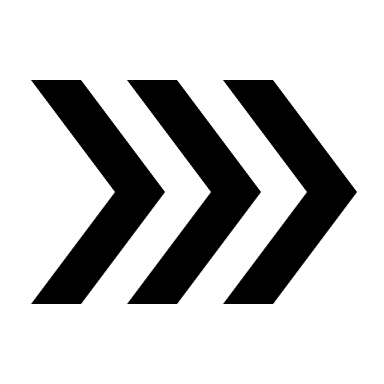 Abes
Fournisseurs
Catalogage du réseau
Imports de l’Abes
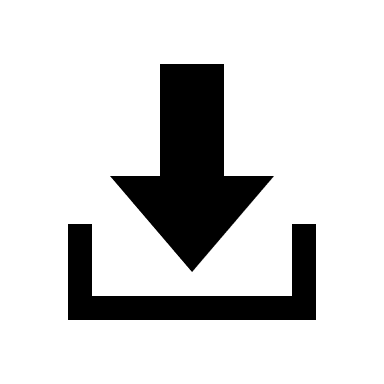 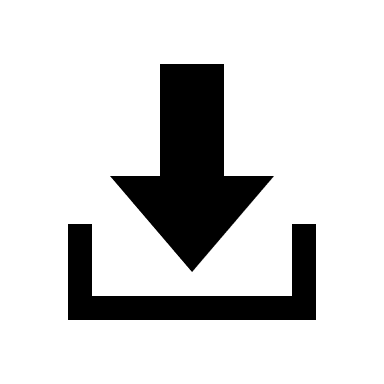 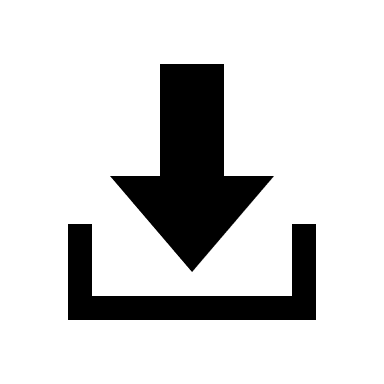 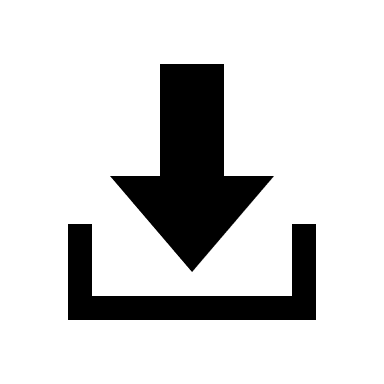 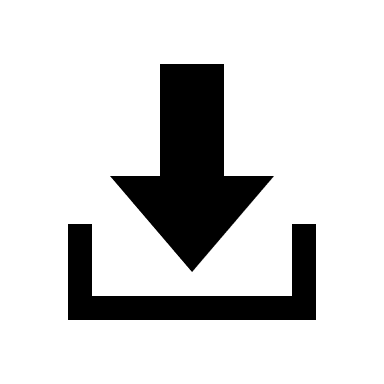 Fichiers KBART dans BACON
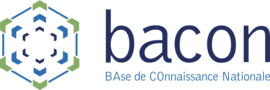 Notices Unimarc 
dans le Sudoc avec un PPN
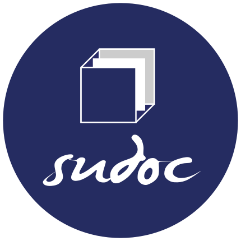 Circuit Sudoc
D’où viennent les données du Sudoc pour les monographies électroniques ?
Récupération ou réception des données (Unimarc, Marc21 ou Onix) 
des éditeurs partenaires
Fréquence variable selon les fournisseurs
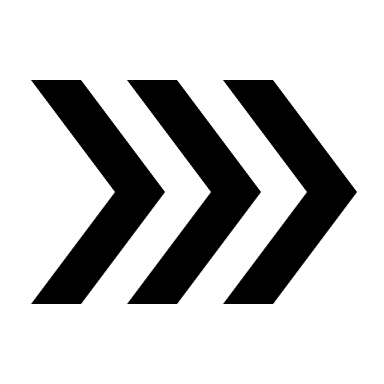 En collaboration avec les établissements pour certains corpus (dispositif CERCLES)
Création de notices par les bibliothèques du réseau
Processus d’imports automatisés par l’Abes
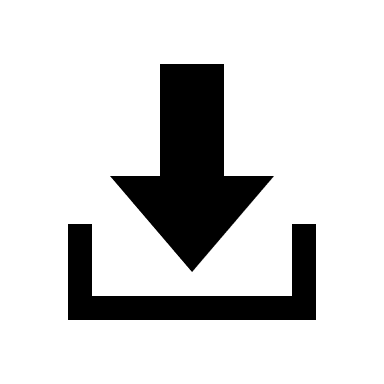 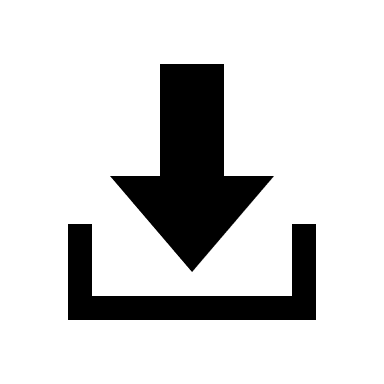 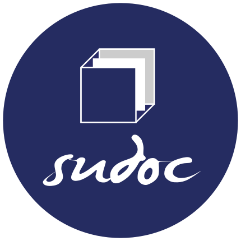 Notices Unimarc 
dans le Sudoc avec un PPN
Pour le suivi :
Manuel Les imports dans le Sudoc avec le webservice liste (qui fournit la liste des titres dans un fichier tabulé mais qui n’est pas le fichier KBART) https://documentation.abes.fr/sudoc/manuels/echanges/imports_dans_le_sudoc/index.html
Message électronique envoyé sur les listes de diffusion : :: Infos - Mise à jour des notices XXX (imports courants)
[Speaker Notes: L'Abes importe dans le Sudoc des notices en provenance d'éditeurs partenaires pour aider les bibliothèques dans le signalement de leurs ressources.
La liste des imports de notices des éditeurs partenaires est disponible sur le Manuel des imports dans le Sudoc
https://documentation.abes.fr/sudoc/manuels/echanges/imports_dans_le_sudoc/index.html#EditeursHLN]
Circuit BACON
4 flux
Dépôt des fichiers KBART sur le cloud de l’Abes directement par les fournisseurs
Fichiers KBART créés en interne à l’Abes
Récupération des fichiers KBART sur les sites des fournisseurs
Branchement avec la base de connaissance KB+ pour récupérer les fichiers KBART
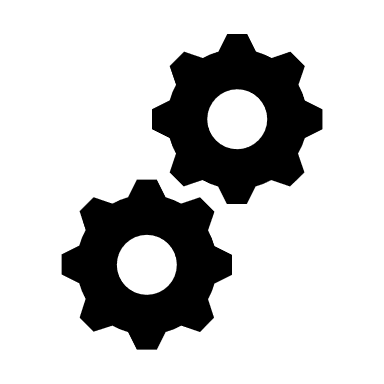 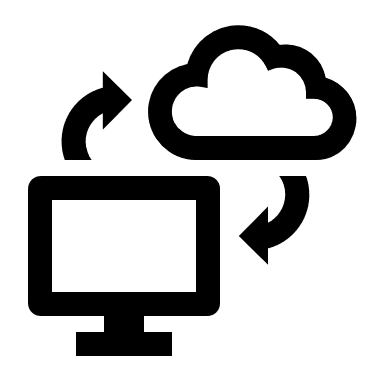 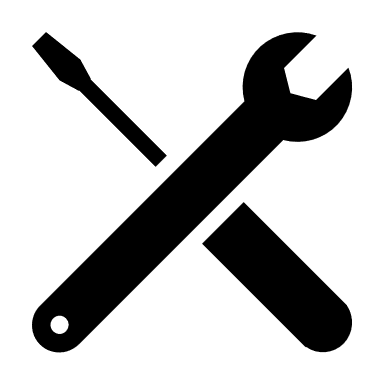 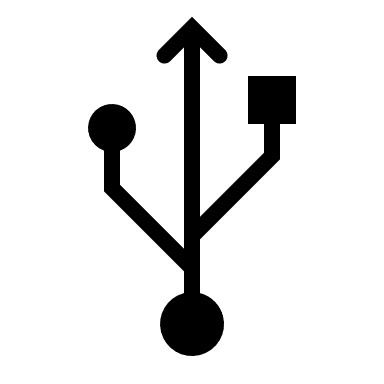 Nettoyage et mise en forme des fichiers
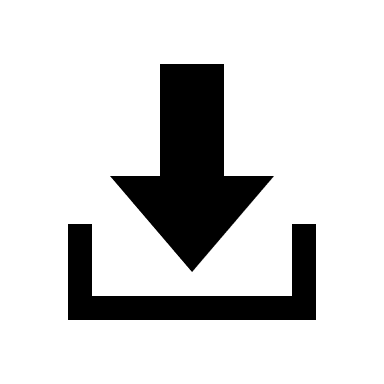 Fichiers KBART dans BACON

Création d’une 26e colonne et récupération dans le Sudoc du « bestppn » 
à partir de la valeur « online_identifier » indiquée dans le fichier KBART
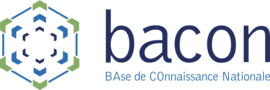 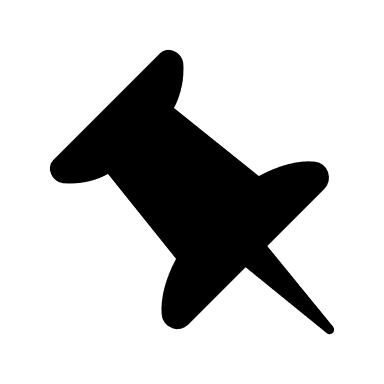 Pour le suivi :
Flux RSS sur le site de BACON : création https://bacon.abes.fr/created et mise à jour https://bacon.abes.fr/rss
Fichier récapitulatif mensuel sur le Manuel BACON https://documentation.abes.fr/aidebacon/index.html#SuivreEvolutionsDeLaBase
Question :
Pourriez-vous nous expliquer le circuit (étapes, transferts, intervenants, délais...) entre l'arrivée du fichier Kbart d'éditeur et la diffusion du mail "import courant" ? Nous souhaiterions notamment savoir quand a lieu l'attribution du PPN ?
Question :
Pourquoi la délocalisation ne se fait pas automatiquement en cas de document supprimé sur une plateforme ? (ex. 22 établissements proposent la ressource inaccessible : https://www.sudoc.fr/15145244X)
Question :
Quelques fois, j'ai rencontré des différences d'URL d'accès entre les fichiers Kbart (pages des imports) et les données dans le Sudoc en 859 ? Pourquoi y-a-t-il ces différences ? Et pourquoi, certaine fois le champ est "null" pour certaine URL (par exemple des ebooks Dalloz ajouté récemment) ?
Question :
Nous commençons un chantier d'exemplarisation en masse de nos ebooks dans le Sudoc avec redescente dans notre catalogue. En dehors des notices du Sudoc sous lesquelles nous pouvons nous localiser, nous aimerions savoir s'il est possible d'intégrer les données des fichiers kbart directement dans notre catalogue local Koha, comme par exemple pour ce corpus CasaliniFRANCE_LN-COLLEX-EBOOKS-IBERIQUE-PFEDITEUR qui n'est pas catalgué dans le SUDOC. Autre question, lorsque les notices bibliographiques de collections étrangères ne sont pas cataloguées dans le Sudoc, à partir d'une liste d'ISBN proposé par un établissement, existe-t-il un service de dérivation en masse de ces notices qui peuvent être injectées dans le SUDOC ? Cela permettrait ensuite de se localiser sous ces notices et faire de l'exemplarisation en masse.
Question :
Où pouvons-nous trouver la liste des bouquets interrogeables via un che sou que vous nous indiquez fort aimablement (et utilement) dans tous les mails ?[SUCAT] :: Infos - Mise à jour des notices XXX (imports courants)
Question :
Nous utilisons le SIGB Alma et nos bouquets de ressources électroniques sont disponibles dans leur base de connaissance et sont mis à jour régulièrement. Quelle utilité pour nous de signaler nos ressources électroniques dans le Sudoc ?
PARTIE 3 : monographies électroniques et documents assimilés
Spécificités des monographies électroniques
Principes du Sudoc 
1. Ne pas mélanger, dans une même notice, des éléments descriptifs du document numérique et du document imprimé correspondant 
Date de la publication imprimée
Spécificités matérielles de l’imprimé
Collection éditoriale imprimée…
La clarification des usages de la zone 214 : pour éviter ce qui prédominait jusqu’à présent sur des notices de monographies électroniques : 
Confusion entre l’éditeur commercial et le diffuseur (la date de mise en ligne est attribuée à l’éditeur et non au diffuseur) : PPN 186404662 
Absence totale de mention de l’éditeur : PPN 186404638 
2. Faire des liens entre les notices décrivant des supports différents : la zone 452 donne les informations nécessaires sur l’imprimé correspondant, le cas échéant
Question :
Dans le cadre du signalement des ebooks, peut-on considérer les fichiers KBART comme une source d'information concernant la date de mise en ligne à renseigner en 214 #2 ? Il s'agit néanmoins d'une source extérieure au document lui-même. Comment doit-on noter la date ? Directement 214 #0$aParis$cL'Harmattan214 #2$aParis$cL'Harmattan$d2023ouEn la justifiant (comme pour les imprimés)214 #0$aParis$cL'Harmattan214 #2$aParis$cL'Harmattan$d[2023]Avec une note en 306 : Mis en ligne en 2023 d'après le fichier KBART du fournisseur (par exemple)
Question :
Je précise que nous commençons depuis peu à signaler nos documents électroniques. Dans le cas des e-books qui sont des reproductions, nous ne comprenons pas pourquoi la date de publication de l'imprimé n'est plus visible dans les notices du Sudoc alors qu'elle reste essentielle dans les fichiers des éditeurs mais également pour tous les usagers finaux (nos lecteurs). Signaler notre documentation dans le Sudoc revient dans ce cas à une perte d'information, notamment lorsque près de 30 ans séparent la publication imprimée de sa mise en ligne. ex PPN 267245920. Le champ 452 "Autre édition sur un autre support" est trop vague car il regroupe bien d'autres cas de figure.
Question :
Signalement ebooks : nous ne comprenons pas pourquoi n'indiquer que la date de diffusion en 214, et non la date de publication de l'imprimé, qui reste la date qui fait référence pour les utilisateurs finaux.
Question :
Une remarque par rapport à la formation ABES sur les e-books : Il est clairement indiqué dans la séance 2 qu’il ne faut pas remplir le $e de la zone 100 (en données codées) car on ne mentionne pas la date de l’imprimé, sauf pour les reproductions patrimoniales. Pourtant lors de la séance 3 (16’38) l’intervenant pour expliquer qu’il faut une notice par diffuseur donne deux exemples comportant une date en $e… Qu'en est-il vraiment ?
Question :
Toujours sur la datation des e-books, avant quelle date peut-on considérer que la date que nous voyons en ouvrant un e-book n'est pas la date réelle du document en ligne mais celle du document papier si l'éditeur ne mentionne pas de date de mise en ligne et si rien ne figure sur son site, 1980? 1990? 2000?
Question :
Normalement sur un ebook, en B205 on mentionne l’édition électronique uniquement ; Or, une 3ème édition électronique peut correspondre à la 5ème édition d’une version imprimée… et dans ce cas on l’indique en note en B305 pour la correspondance à l’édition imprimée.Dans le cas des Que sais-je ? (En ligne) chez Cairn, je croise depuis peu des mentions d’édition qui correspondent à la version imprimée ENTRE CROCHETS en 205…Pourrait-on avoir un rappel des bonnes pratiques pour la mention d’édition pour les ressources électroniques.Exemples : PPN 270356401 «   Les politiques de la ville / Claude Chaline », PPN 268106657 « Le taoïsme‎ / Rémi Mathieu », PPN 268101418 « Le multiculturalisme / Patrick Savidan », PPN 268106223 « Histoirede la psychiatrie / Jacques Hochmann »
Question :
Dans l’import de notices CAIRN Que sais-je ? (En ligne), est encore indiqué pour le format « SWF » en B339.Or, la fin du service logiciel (Adobe flash est effectif depuis le 9-04-2019, et le flash est supprimé de tous les navigateurs depuis le 31 décembre 2021…). La lecture en ligne se fait dorénavant en HTMLEst-il possible de demander à supprimer ce format SWF obsolète qui est mis par défaut dans toutes les notices CAIRN ?
Question :
Serait-il possible d'indiquer les codes bouquets directement sur la page des imports pour les ressources concernées ? Cela nous serait utile et pratique ...
Question :
Une remarque par rapport à la formation ABES sur les e-book : Il est clairement indiqué dans la séance 2 qu’il ne faut pas remplir le $e de la zone 100 (en données codées) car on ne mentionne pas la date de l’imprimé, sauf pour les reproductions patrimoniales. Pourtant lors de la séance 3 (16’38) l’intervenant pour expliquer qu’il faut une notice par diffuseur donne deux exemples comportant une date en $e… Qu'en est-il vraiment ?
Question :
Une question sur la datation des e-books, Ex : PPN 270400206, En ouvrant cet e-book, il est mentionné " Publication date:1947". La mise en ligne du premier livre électronique date de juillet 1971, la date est donc uniquement celle du document papier. Aucune mention de date ne figure sur le site de l'éditeur. j'ai donc indiqué ‎$d[20..] en 214, 20XX, dans les données codées et $aPDF‎$d20XX en zone 339. Est-ce correct ?
Question :
Une question un peu en marge qui porte sur le rapport entre les versions imprimée et électronique des documents. Nous enrichissons localement nos notices de documents imprimés par des 856 et ce champ est donc protégé lors des TR. Quelle serait une meilleure façon de procéder pour conserver cet enrichissement sans multiplier les liens à chaque redescente d'une notice électronique dans l'hypothèse d'un passage en mode "Toutes mises à jour" ?
Question :
Par rapport à Qualimarc : pourquoi Qualimarc mentionne-t-il systématiquement "Ressource électronique : une zone 337 (note sur la configuration requise) peut être utile" pour une ressource électronique alors que la note sur la configuration requise est facultative et qu'il n’est plus besoin d’y indiquer des mentions comme « Nécessite un lecteur de fichier PDF » ou « Navigateur web », car ce sont désormais des pratiques de consultation généralisées ?
Boîte à outils
Les supports de la formation Signalement des Ressources électroniques et l’ensemble des réponses aux questions posées lors de la formation et après la formation sont ici : 
https://moodle.abes.fr/course/view.php?id=152
DE NOUVELLES questions ?